Integration
In Deutschland stammen mehr als ein Viertel der Kinder und Jugendlichen im Alter bis zu 25 Jahren aus Zuwandererfamilien.
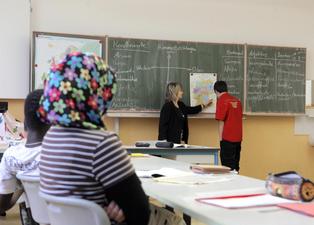 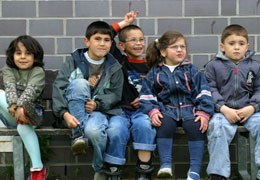 Drei Viertel der Jugendlichen mit türkischen Eltern sind in Deutschland geboren und aufgewachsen, aber weniger als ein Drittel dieser Jugendlichen spricht im Alltag überwiegend Deutsch.
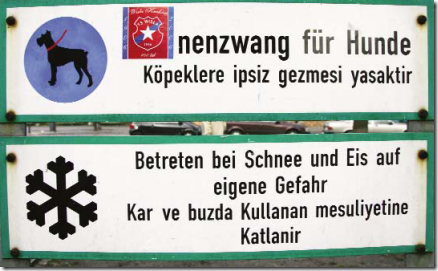 Die Arbeitslosenquote bei Menschen aus Zuwandererfamilien ist wesentlich höher als in der Gesamtbevölkerung.
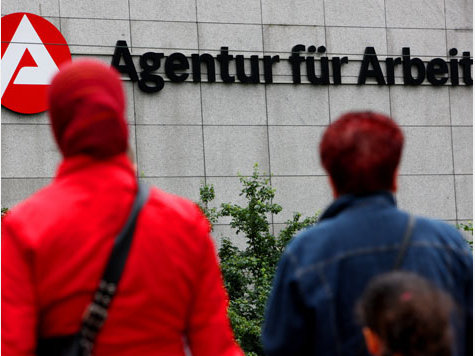 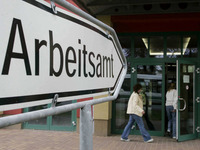 Migranten können in der Arbeitswelt Erfold haben: über 300 000 Menschen mit Migrationshintergrund haben Unternehmen gegründet und eine Million Arbeitsplätze geschaffen.
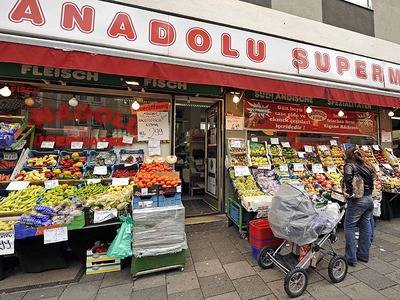 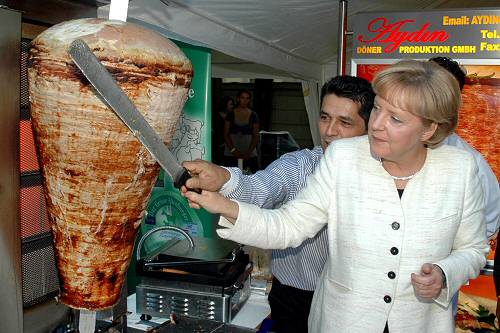 Integration von Zuwanderern ist ein zentrales Thema der deutschen Politik. Bundesinnenminister Wolfgang Schäuble erklärte:. “Die Deutschen sollten lernen, dass Zuwanderung keine Bedrohung, sondern eine Chance für das Land ist.”
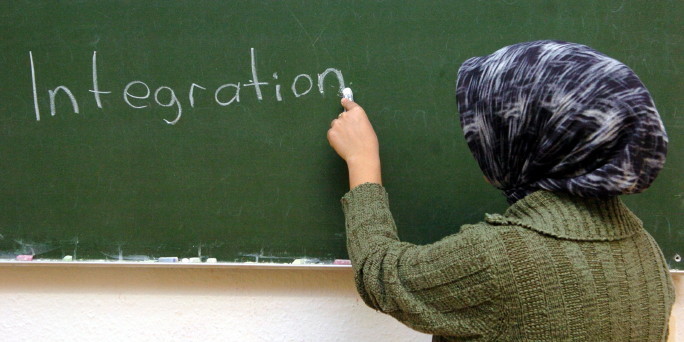